Hello! Our Safety Webinar Will Begin Shortly
Thank you for joining today’s Webinar. Please follow the instructions below to make sure you have audio for this presentation.
Steps for Audio:
Click on the “Connect to Audio” button at the bottom of the screen.
A pop-up will appear, from here click the Connect button next to “Use computer for audio”.
This connects to the webinar audio. Participants are muted automatically, and do not have the option to unmute.
If you are having trouble call our office for assistance at 1-866-754-8839.
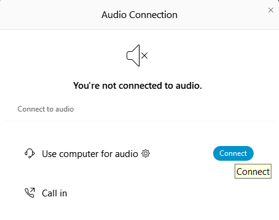 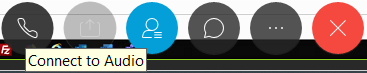 You should be able to hear music playing, if not please adjust your speakers or call our office for assistance at 1-866-754-8839. We will be starting promptly at 1pm EST.
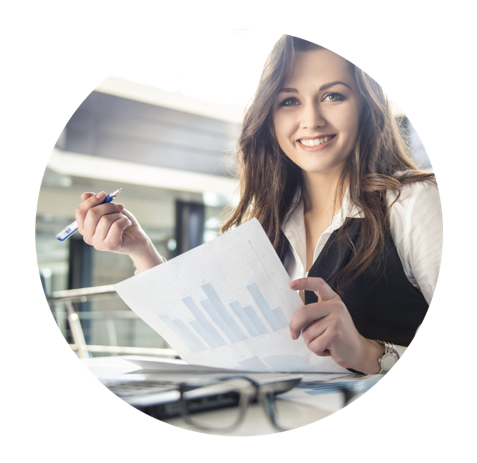 Start the Year with Leadership
It’s your leadership that makes the difference!
Introduction
Successful health and safety programs are managed from the “top-down” which means that safety must be driven from top management throughout the organization. Employees will only be as committed to workplace safety as senior leadership and supervisors demonstrate. The more visible leadership is in supporting workplace safety, the more successful it will be. It’s your leadership that makes the difference. 
However, many employers and senior managers do not fully comprehend their personal risk, liability, and accountability. So what exactly should senior management, ownership and leaders do to protect themselves and your business?
Overview
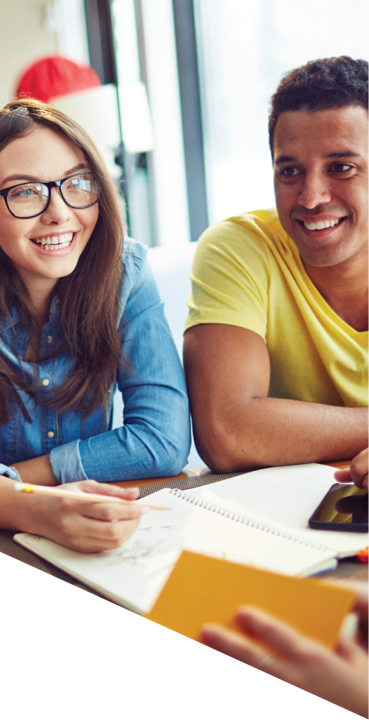 What will be discussed in this webinar:
Leadership and Liability
Leadership and Your Safety Culture
Safety Leadership Characteristics
Elements of a Safety Culture
Signs You Have a Strong Safety Culture
Leadership and Liability
Section 1
Leadership and Liability
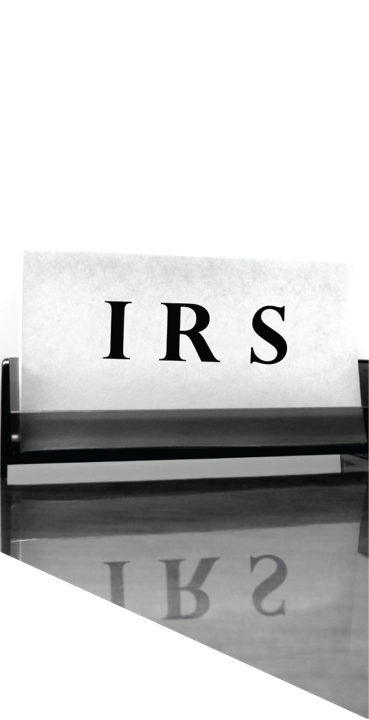 Canadian OHS laws are based on the “Internal Responsibility System” (IRS). Simply put, the IRS means that EVERYONE in your organization has a responsibility for workplace safety. Managers, supervisors and employees must understand their roles and responsibilities for creating a safe workplace. 
But health and safety starts at the top. As a workplace leader, you must demonstrate that you and your organization take health and safety seriously.
Leadership and Liability
Employers have a lot of responsibility when it comes to workplace safety. Most important among them is the responsibility to take every reasonable precaution for the safety of workers. This includes the concept of due diligence. So, while everyone in the workplace contributes to safety, being able to prove due diligence is up to the employer. ­­­The employer is also responsible for ensuring that the IRS is established, promoted, and that it functions successfully.
Supervisors have the same overall responsibility to ensure the safety of workers, including making workers fully aware of the hazards, ensuring that they work safely, respond to any of the hazards brought to their attention, etc.
Leadership and Liability
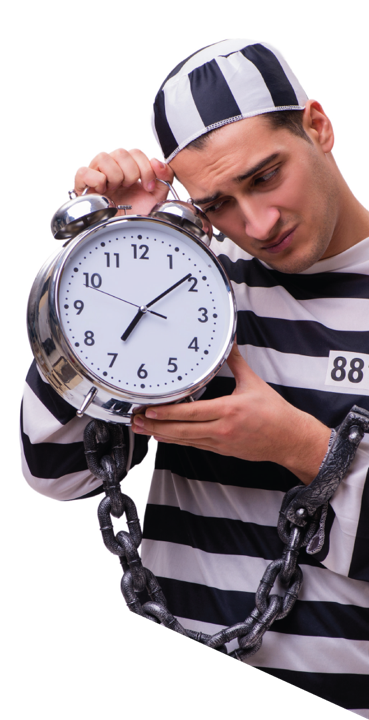 If you don’t think you would be held accountable for unfulfilled duties, think again. In May 2019, the owner of an Ontario Roofing company was sentenced to 7 days in jail after his fourth conviction under the OHSA. No injuries were involved. However, he repeatedly failed to fulfill his duties as an employer under the OHSA.
Leadership and Liability
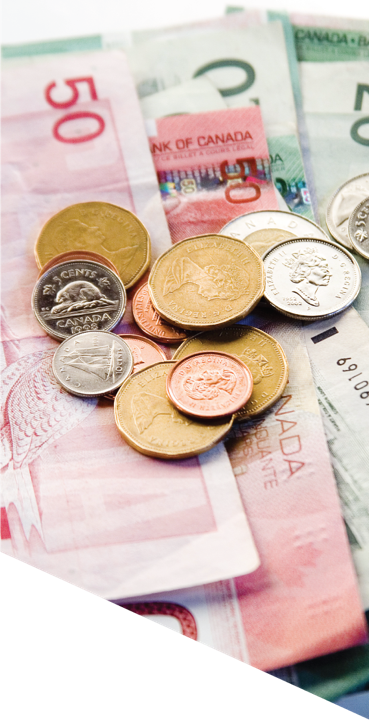 Supervisors can also be personally prosecuted for contraventions of the OHSA. In June 2019, a supervisor was fined $5,000 after three workers received burns from an arc flash while working for an electrical company. In addition, the employer was ordered to pay $55,000 as a result of the conviction.
Your commitment to safety should not be a priority, but a value that shapes decision-making all the time, at every level.
Leadership and Safety Culture
Section 2
Leadership and Safety Culture
As an employer, senior manager or supervisor, you may sincerely believe you are doing all the right things regarding your safety program. On paper, you provide excellent training and you have policies and procedures for everything safety related. However, rules, standards and training, while important and necessary, are not enough.
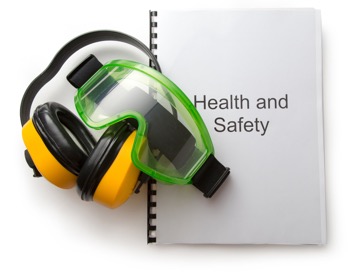 For a safety program to be effective it needs to be a living and breathing program, not just a binder on a shelf. It needs to be demonstrated, implemented, evaluated, updated and continuous improved and worked on from all levels of the organization.
Leadership and Safety Culture
When you set a firm foundation (providing training, being compliant, having a safe workplace), it provides a platform for a strong safety culture. It's what you do to build on this foundation that makes the difference.
A strong safety culture is one where managers lead by example, workers feel comfortable contributing to the safety of the workplace and it’s also an environment where everyone is accountable for safety.
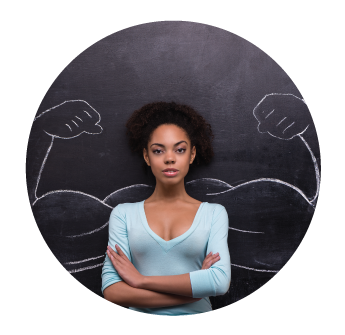 Leadership and Safety Culture
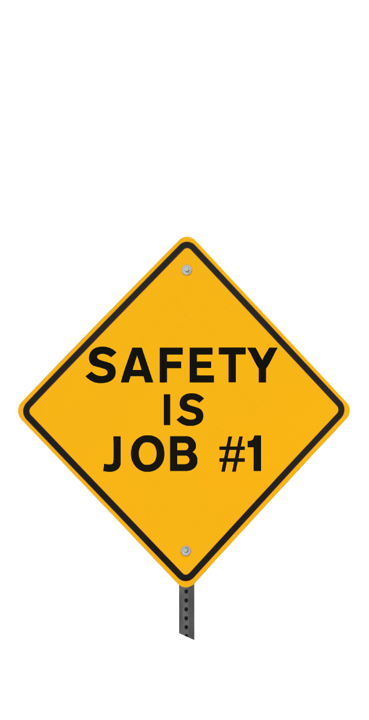 A strong safety culture starts with leadership, because leadership drives culture and culture drives behaviour.
A safety culture places a high level of importance on safety beliefs, values and attitudes which are shared within your organization. It can be characterized as “the way we do things around here.”
To truly create lasting change, you must create an environment in which safety is more than just a box to be checked but is a value, an attitude that makes up the very foundation of your company and is upheld by everyone, from frontline workers to senior management.
[Speaker Notes: The Way we do things around here – this usually has a negative connotation, like “we have always done it that way, so don’t try and change it” but we can turn that attitude into a safety first kind of attitude where “safety is top priority, and we don’t take short cuts or compromise on safety – that’s the way we do things around here”.]
Leadership and Safety Culture
A STRONG SAFETY CULTURE IS :
An informed culture - collecting, analyzing and sharing relevant data (human, technical, organizational and environmental factors that determine safety) to stay informed of your safety performance and to promote and sustain awareness. 
A reporting culture – employees are confident they can report safety concerns without fear of blame or reprisal.
A learning culture – a learning culture is a natural extension of a reporting culture, because reports are only effective if you learn from them and make changes to unsafe conditions.
Leadership and Safety Culture
A STRONG SAFETY CULTURE IS :
A flexible culture – a flexible culture is responsive, it involves and adapts, and focuses on whether people have the right capabilities to be involved in error prevention and incident management. 
A just culture – employees understand the boundary between acceptable and unacceptable behaviours. Unacceptable behaviours are dealt with in a consistent, just and fair manner.
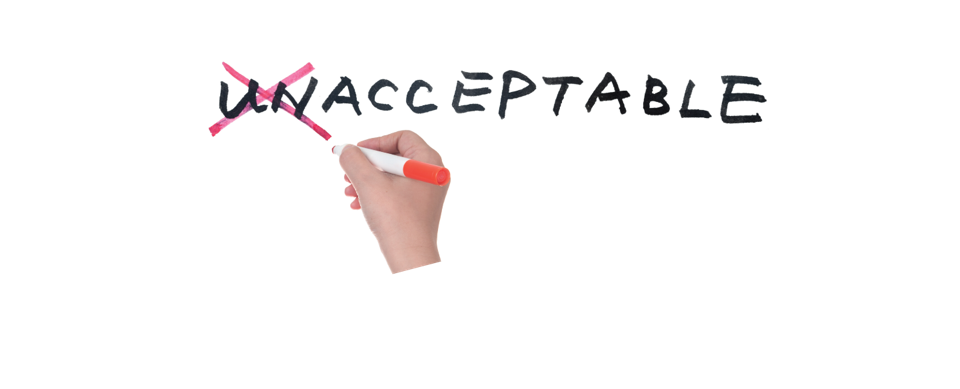 Safety Leadership Characteristics
Section 3
Safety Leadership Characteristics
There are KEY SAFETY LEADERSHIP CHARACTERISTICS and associated behaviours that can influence Safety Culture:
Credibility – As a leader, what you say is consistent with what you do (consistency, integrity, sharing of control, open communication, ability to admit mistakes).
Action orientation – You act to address unsafe conditions (encourage suggestions, motivate and engage with staff to solve safety issues, proactive rather than reactive and give timely meaningful responses to safety concerns).
Safety Leadership Characteristics
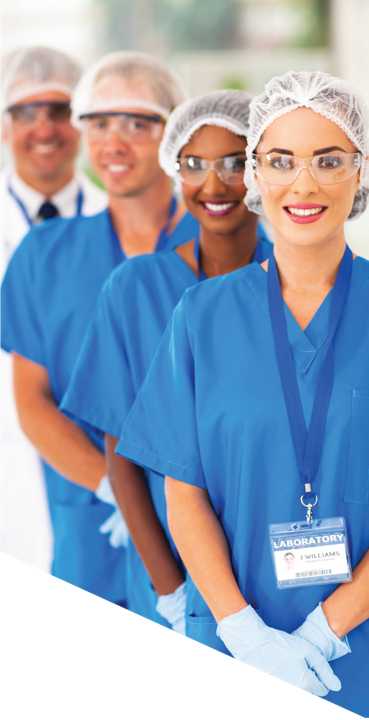 KEY SAFETY LEADERSHIP CHARACTERISTICS Continued…
Vision – You paint a picture for safety excellence (demonstrate a willingness to consider and accept new ideas, encourage people to consider the impact of their actions on others, use the safety vision and values to challenge and inspire people).
Accountability – As a leader, you ensure your employees take accountability for safety-critical activities.
Safety Leadership Characteristics
KEY SAFETY LEADERSHIP CHARACTERISTICS Continued…
Communication – The way you communicate about safety creates and maintains the Safety Culture. Meaningful, clear, 2-way communication is key. 
Collaboration – You encourage active employee participation in resolving safety issues to promote employee ownership of those issues. 
Feedback and recognition – Recognition that is timely and positive encourages safe behaviour.
Elements of a Safety Culture
Section 4
Elements of a Safety Culture
What makes a good safety culture? There are several factors, but the following are some key elements safety driven organizations have adopted.
Leadership Commitment & Investment: As a leader, you constantly and consistently send the message that your workplace is fully committed to safety and that accidents are both preventable and unacceptable.
You define and communicate clear safety roles and responsibilities as well as goals & objectives.
You clearly explain what is expected of each individual and how that relates to the wider safety vision and objectives of the organization.
Elements of a Safety Culture
Leadership Commitment & Investment 
You demonstrate commitment by visible actions and frequent contact with employees on safety and risk issues.
You ensure that reward/discipline programs are in place and consistently applied. 
You create and nurture a just culture where everyone understands and supports the expected code of practices. 
You assign accountabilities. You set and communicate performance standards and objectives that will drive progress toward the safety vision.
Elements of a Safety Culture
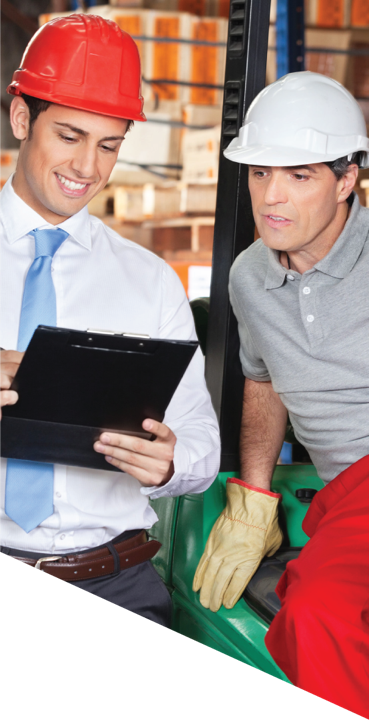 Leadership Commitment & Investment 
You communicate clear expectations for employees to report unsafe or risky conditions and stop work that they consider unsafe.
You give regular feedback and coaching and recognize individuals and show appreciation for a job done safely.
Elements of a Safety Culture
Empowered Employees: your employees trust you to walk the talk and to support them in identifying and reporting safety issues. You trust your employees and empower them to do the right thing.
Your employees are confident that a just system exists where safety issues can be raised without fear of reprisal. They feel comfortable “raising their hand” to identify risks and they understand the risk reporting system and feel comfortable using it.
You provide adequate resources and tools to support safety performance (equipment, materials, workstations, workload, schedules, training, relationships, and leadership).
You ensure everyone understands the importance of work processes and procedures, and the potential consequences of risky shortcuts.
Elements of a Safety Culture
Controlling hazards: A concrete and proactive process to find and fix workplace hazards is essential to a culture of safety. 
You conduct a comprehensive safety assessment. You analyze and inspect the entire working environment to identify and assess risks, you  implement appropriate control measures and evaluate their effectiveness.
In addition to stating the purpose and goals of your safety program, your policies and procedures should reflect the particular needs of your workplace. They must be stated in clearly understandable terms, and the reason for them should be explained.
[Speaker Notes: Ensure policies are reviewed at least annually and updated as necessary.]
Elements of a Safety Culture
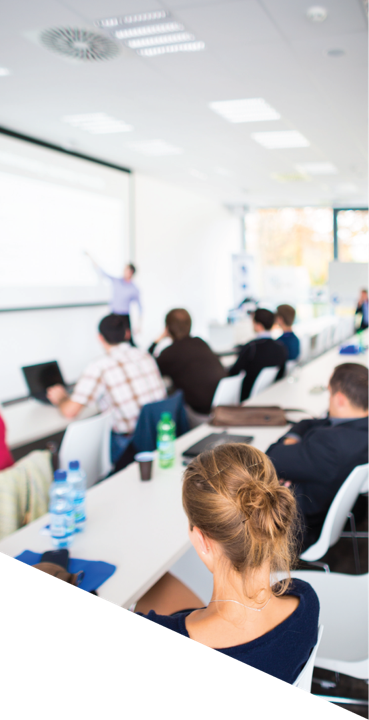 Ongoing Communication, Education & Training: New employee orientation, regular safety meetings, performance reviews, and mentoring in order to communicate the importance of safety to all employees.
You ensure required competencies for jobs are defined, training and development programs address identified gaps in qualifications and refreshers and other performance support is provided. 
You actively share lessons learned, follow up on remedial actions, and verify effective implementation.
Elements of a Safety Culture
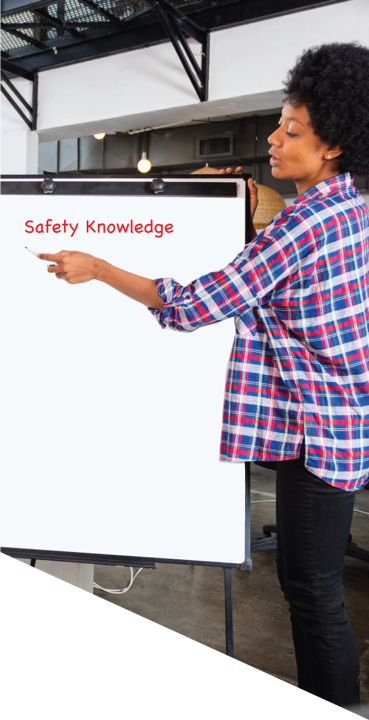 Ongoing Communication, Education & Training
You encourage employees to share their safety knowledge with fellow team members.
You provide opportunities for your team to get involved and gain real ownership of safety challenges and solutions.
There are processes in place for continuous monitoring of learning of all employees.
Elements of a Safety Culture
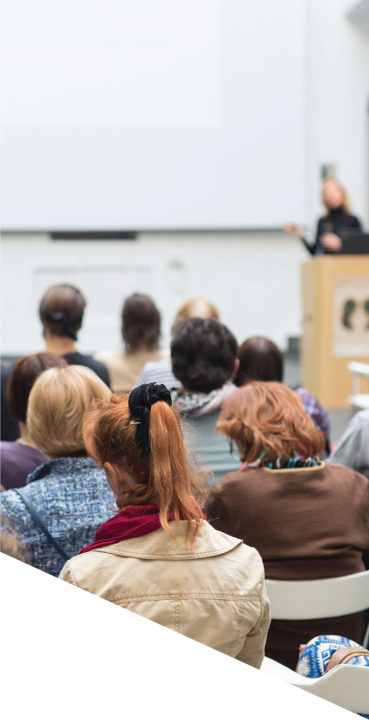 Ongoing Communication, Education & Training
New employee orientation focuses on the importance of safety and how safety is an essential element to “the way things are done around here.” 
A long-term training strategy and personnel development plan exist, from entry level up. 
All training programs have been reviewed and requirements for training have been determined and implemented on a comprehensive, systematic and integrated basis.
Elements of a Safety Culture
Continuous Improvement 
You review the program’s strengths and weaknesses on a regular basis. 
You investigate incidents for root cause, define corrective actions and track to completion.
You focus incident investigations on finding the causes of incidents and learning from them, not on assigning blame. 
You use the continuous improvement process to implement and make ongoing progress toward the safety vision. 
You ensure performance monitoring programs are rigorous and hold employees accountable for safety results.
Signs You Have a Strong Safety Culture
Section 5
Signs You Have a Strong Safety Culture
If you can answer yes to most of these, you’re doing great. Keep it up! If not, you have some work to do. Don’t be discouraged, culture change takes time and perseverance.
There is visible leadership commitment at all levels of the organization.
All employees throughout the organization exhibit a working knowledge of health and safety topics.
There is a clear definition of the desired culture the organization wishes to achieve.
There is a lack of competing priorities – safety comes first every time!
There is visible evidence of a financial investment in health and safety.
Signs You Have a Strong Safety Culture
Opportunities for improvement are identified and resolved before a problem occurs.
There is regular, facility-wide communication on health and safety topics.
A fair and just discipline system is in place for all employees.
There is meaningful involvement in health and safety from everyone in the organization.
Managers spend an adequate amount of time out of their office and in the various work areas where their employees work.
Employees are actively engaged in health and safety initiatives.
Safety is  an item on the agenda of every meeting.
Signs You Have a Strong Safety Culture
Employees feel comfortable reporting safety issues to their supervisors.
Regular, detailed audits of the company’s health and safety program are conducted.
Rewards and recognition of good behaviours are regularly given and serve to motivate continued health and safety performance.
Managers and supervisors respond positively to safety issues that are raised.
Signs You Have a Strong Safety Culture
Safety is viewed as an investment, not a cost.
A high standard exists for accurate and detailed reporting of injuries and illnesses – nothing is swept under the rug!
Safety issues are dealt with in a timely and efficient manner.
All employees throughout the organization are empowered with the necessary resources and authority to find and fix problems as they see them.
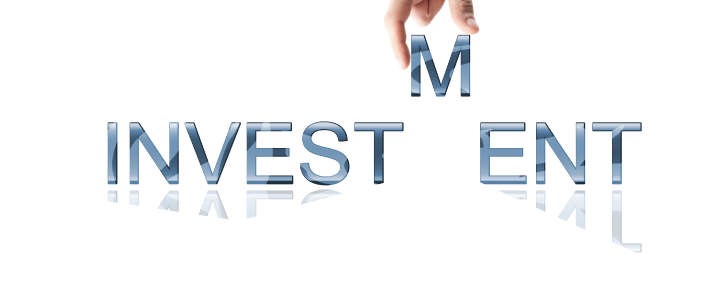 Conclusion
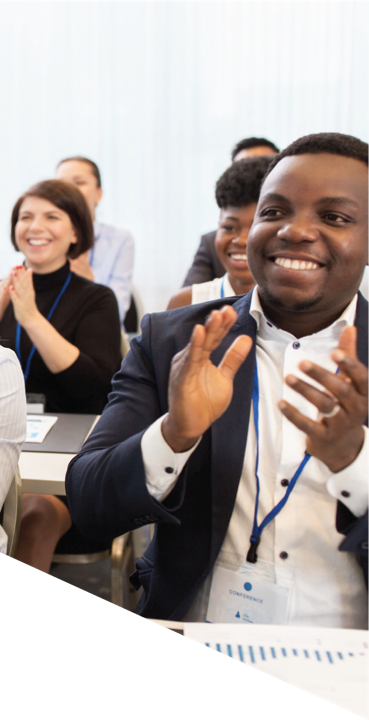 Building a safety culture is a challenge. No doubt about it. It takes time, perseverance, and hard work. It also takes commitment on everyone’s part, including (and especially) senior management, ownership and leaders. It’s your leadership that makes the difference!
But the payoff is huge. It creates a positive attitude toward safety, sets the standard for safety at your company, and reduces accidents and incidents.
Any Questions?
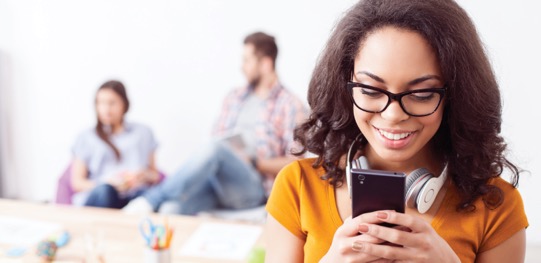 Make sure to get connected by following us on social media! We share tips and important information about your programs and services. 
Let’s talk!
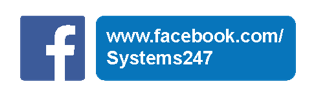 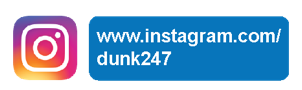 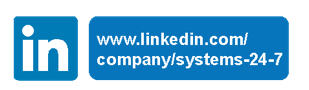 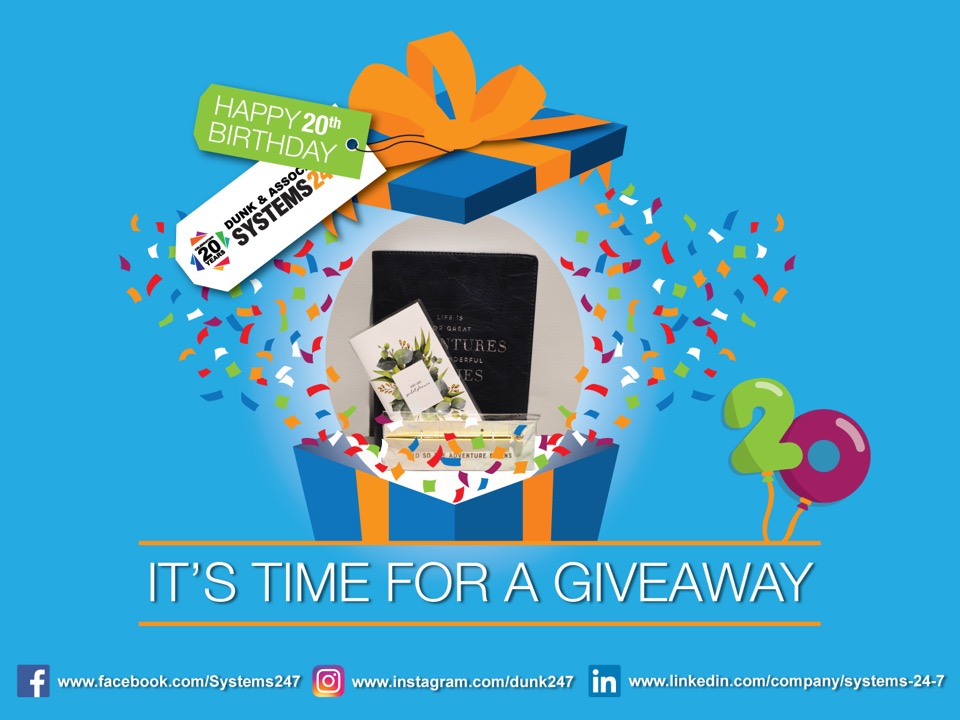